品番:L3210
メタリック9LEDライト
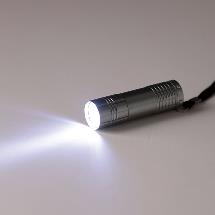 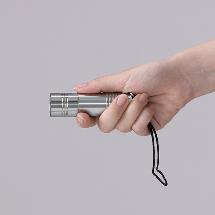 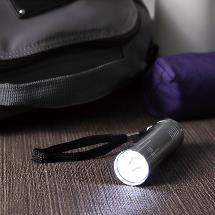 上代:\330(税込\363)
このグレードでありながら、この価格！
メタリック調高輝度9LEDライトが明るく鮮やかに照らします！
便利に使えるストラップ付
■商品情報
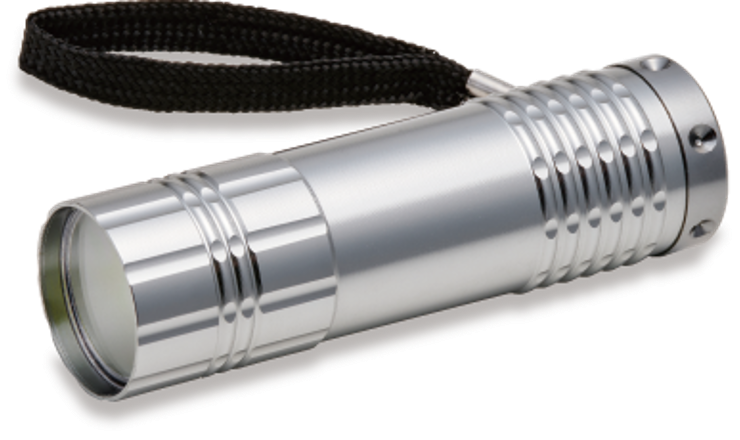 memo
■名入れ範囲
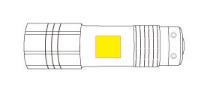 W20×H10mm